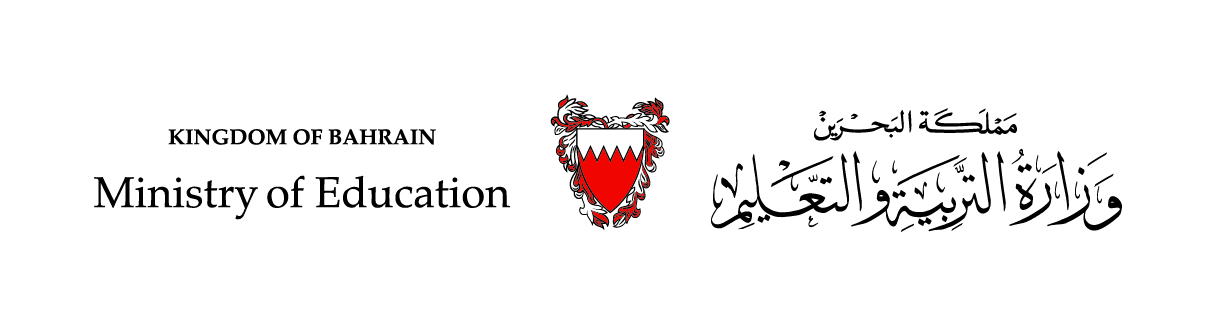 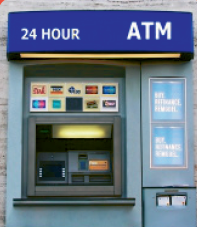 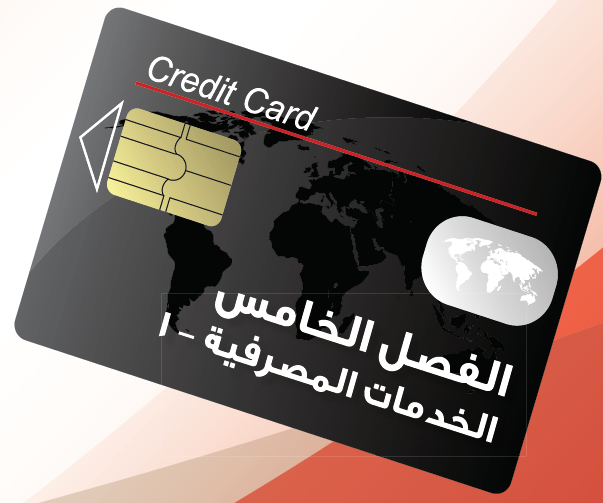 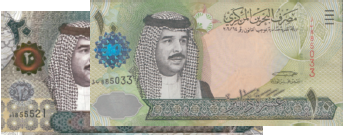 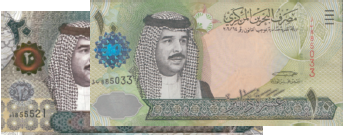 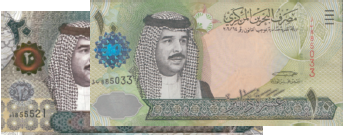 مقدمة في البنوك والعمليات المصرفية
    بنك 211 / 804
وزارة التربية والتعليم –الفصل الدراسي الثاني 2020-2021م
الصف:  الثالث                   الصفحة: 54-60
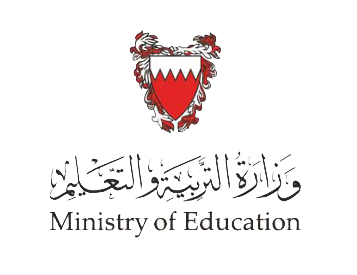 الأهداف
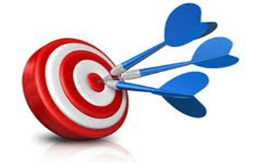 بعد الانتهاء من هذا الدرس ينبغي أن يكون الطالب قادرًا على أن:
1- يعرف أنواع الودائع ومميزاتها.
2- يعدد خطوات فتح الحساب.
3- يذكر إجراءات البنك لفتح الحساب الجديد.
4- يكتب قسائم السحب.
5- يحرر قسيمة إيداع الشيكات .
وزارة التربية والتعليم – الفصل الدراسي الثاني 2020-2021م
الدرس: الخدمات المصرفية-1      المقرر: مقدمة في البنوك والعمليات لمصرفية       بنك 211/ 804
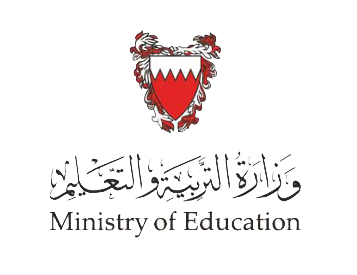 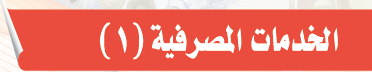 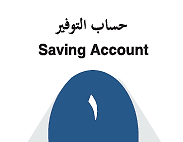 أنواع الودائع
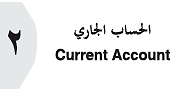 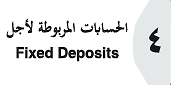 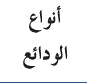 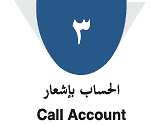 الوديعة في البنوك التقليدية
عقد يخول البنك حيازة النقود المودعة والتصرف فيها في نشاطه المهني والالتزام برد أصل المبلغ بنفس العملة.
الوديعة في البنوك الإسلامية
هي أموال تحمل صفة الأمانات أو العهد، ولا تقترن بعنصر المشاركة في الأرباح.
وزارة التربية والتعليم – الفصل الدراسي الثاني 2020-2021م
الدرس: الخدمات المصرفية-1      المقرر: مقدمة في البنوك والعمليات لمصرفية       بنك 211/ 804
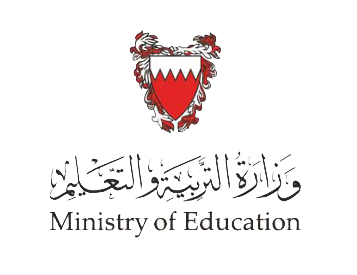 تعريف أنواع الودائع و خصائصها
التعريف
نوع الوديعة
الخصائص
أن لا يقل الرصيد عن الحد الأدنى(20د.ب).
السحب شخصيا أو ببطاقة ATM.
يستحق فوائد على الرصيد الشهري.
لا يُعطى صاحبه دفتر  شيكات.
يفتح احد الوالدين للأولاد دون 21سنة.
يمكن سحب الأموال في أي وقت.
حساب تحت الطلب ويجوز للعميل السحب والإيداع في أي وقت، ويفتح للأشخاص الطبيعيين فوق سن 21سنة.
(1)
حساب التوفير
حساب تحت الطلب ويجوز للعميل السحب والإيداع في أي وقت، ويفتح للأشخاص الطبيعيين فوق سن 21سنة، و الأشخاص القانونيين  كالشركات والمؤسسسات.
لا يقل الرصيد عن حد المبلغ المتفق عليه.
السحب شخصيا أو ببطاقة ATM.
لا يستحق فوائد على الرصيد.
يُعطى صاحبه دفتر  شيكات.
تحتسب فائدة على الرصيد المدين.
(2)
الحساب الجاري
وزارة التربية والتعليم – الفصل الدراسي الثاني 2020-2021م
الدرس: الخدمات المصرفية-1      المقرر: مقدمة في البنوك والعمليات لمصرفية       بنك 211/ 804
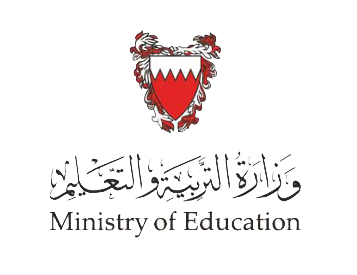 تعريف أنواع الودائع و خصائصها
التعريف
نوع الوديعة
الخصائص
السحب منه بمدة تساوى أو وتزيد على مدة الإشعار للحساب والتي قد تكون عادة أسبوع أو أكثر ، وتحسب الفوائد على الرصيد اليومي للحساب وتدفع نهاية كل شهر، وقد لا تحتسب.
فترة الاستحقاق قصيرة من أسبوع إلى 3 أسابيع.
قد تحسب فوائد على الرصيد وقد لا تحسب.
لا يعطى بطاقة ATM  ، ولا دفتر شيكات.
(3)
الحساب بإشعار
الاتفاق على فترة الاستحقاق والفائدة مسبقا.
لا يمكن سحبها إلا في نهاية المدة المتفق عليها.
تفرض غرامة عند السحب قبل تاريخ الاستحقاق.
تجدد تلقائيا وبسعر فائدة السوق السائدة.
لا يعطى بطاقة ATM أو دفتر شيكات.
هي ودائع العملاء في حساب خاص لأجل معين وبفائدة معينة يتم الاتفاق عليها بين الطرفين، وتجدد تلقائيا لنفس الفترة وبمعدل سعر الفائدة السائد في السوق .
(4)
حسابات مربوطة لأجل
(الودائع الثابتة)
وزارة التربية والتعليم – الفصل الدراسي الثاني 2020-2021م
الدرس: الخدمات المصرفية-1      المقرر: مقدمة في البنوك والعمليات لمصرفية       بنك 211/ 804
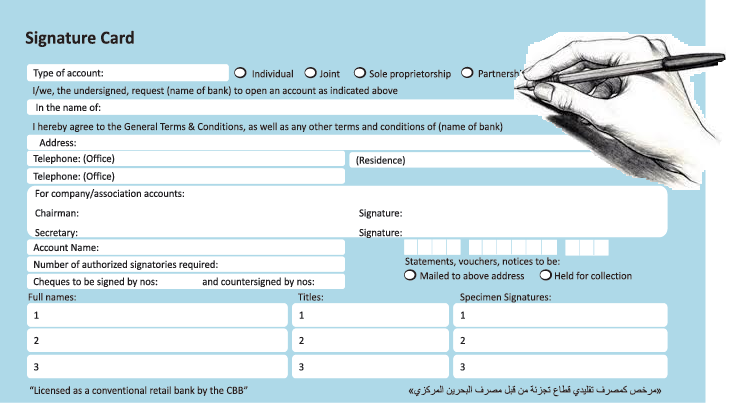 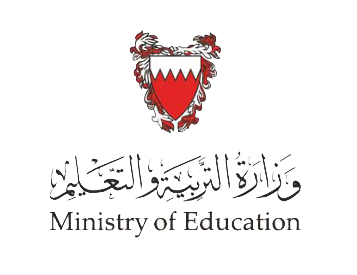 خطوات فتح الحساب
1. يتقدم العميل بطلب فتح حساب إلى البنك.
2. يكتب العميل بيانات « استمارة فتح الحساب»، ويختار فيها نوع الحساب ( الجاري- الادخار – الودائع ).
3. يقدم العميل الوثائق المطلوبة منه كنسخة من الجواز أو البطاقة الذكية – مصدر المال.
4. يقوم البنك بالتحري عن العميل وفقا لمبدأ « اعرف عميلك».
إجراءات البنك لفتح حساب جديد
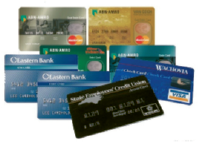 1. يقوم البنك باستلام استمارة «طلب فتح الحساب» التي كتبها العميل .
2. يتحقق البنك من هوية العميل من خلال البطاقة الذكية أو جواز السفر.
3. إدخال بيانات العميل في نظام البنك، وتكوين رقم حساب للعميل.
4. الطلب من العميل إيداع مبلغ الحد الأدنى لفتح الحساب عادة 20 د.ب.
5. يصدر البنك بطاقة الخصم المباشر للعميل ( بطاقة الصراف الآلي ATM).
وزارة التربية والتعليم – الفصل الدراسي الثاني 2020-2021م
الدرس: الخدمات المصرفية-1      المقرر: مقدمة في البنوك والعمليات لمصرفية       بنك 211/ 804
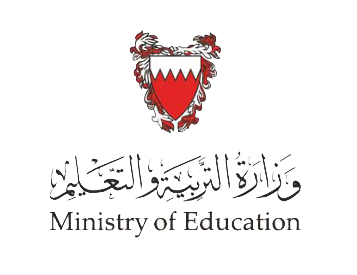 مثال: بتاريخ 20 فبراير 2021م افتتح ماجد يوسف حمد حساب جاري له في أحد 
      البنوك تحت حساب رقم BH79 NBOB00000292640749، وقدم له وليد  
       جاسم موظف البنك بطاقة التوقيع لملئها.
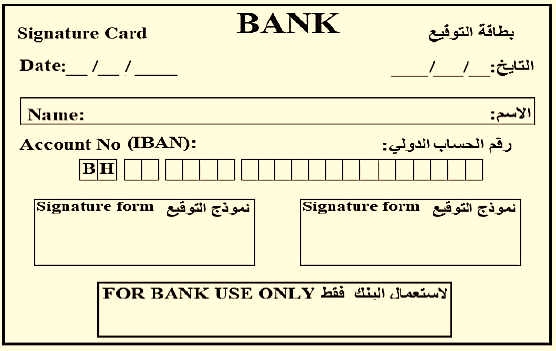 20    02     2021
ماجد يوسف حمد
7   9     N  B  O   B     0   0   0   0  0   2   9   2  6   4   0   7   4   9
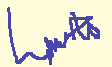 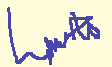 وزارة التربية والتعليم – الفصل الدراسي الثاني 2020-2021م
الدرس: الخدمات المصرفية-1      المقرر: مقدمة في البنوك والعمليات لمصرفية       بنك 211/ 804
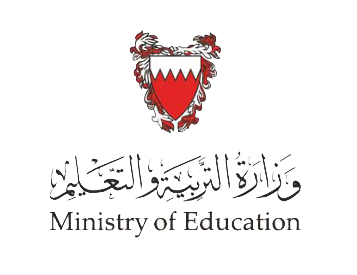 الإيداع النقدي في الحساب
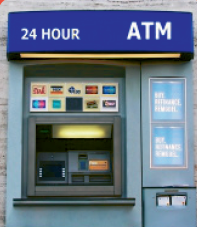 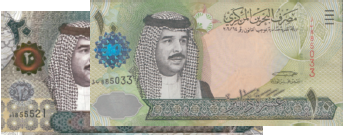 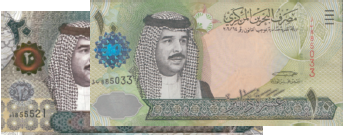 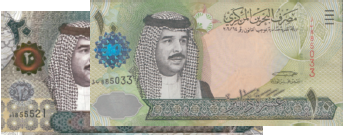 أ) عن بطاقة طريق الصراف الآلي.
ب) عن طريق قسيمة الإيداع  النقدي.
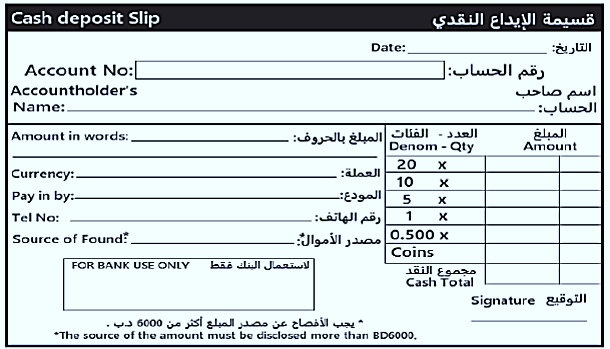 مثال
بتاريخ 20 يناير 2021م أودع عمر ياسر ياسين في حسابه رقم 0004752699100 مبلغا نقديا عبارة عن:
5 أوراق فئة 20 د.ب، 
7 أوراق فئة 10 د.ب،  
8  أوراق فئة 5 د.ب ،
 علما بأن رقم هاتفه
            ××× 66204
20 / 01 / 2021م
0004752699100
عمر ياسر ياسين
مائتان وعشرة دنانير فقط
000   100       5
دينار بحريني
000   70        7
عمر ياسر ياسين
000  40         8
××× 66204
000    210
وزارة التربية والتعليم – الفصل الدراسي الثاني 2020-2021م
الدرس: الخدمات المصرفية-1      المقرر: مقدمة في البنوك والعمليات لمصرفية       بنك 211/ 804
السحب من الحساب
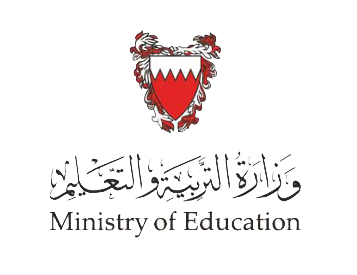 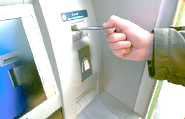 أ) عن طريق بطاقة الصراف الآلي.
ب) عن طريق قسيمة السحب.
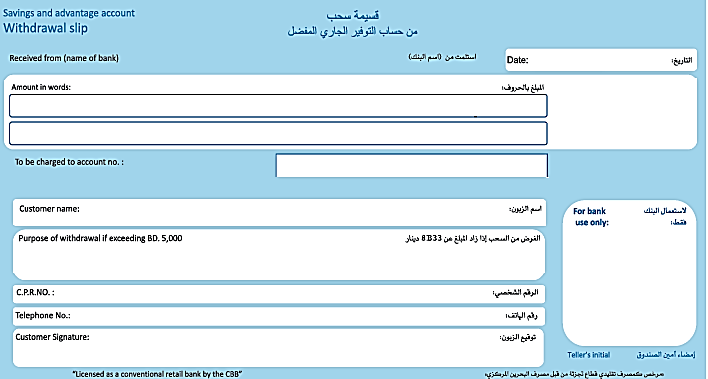 مثال
بتاريخ 15فبراير 2021م سحب حامد محمد محمود من حسابه رقم 00032189810 مبلغ 100د.ب، علما بأن رقمه الشخصي ×××××95102 وهاتفه ××××33267.
15/02/2021
مائة دينار بحريني فقط لا غير.
00032189810
حامد محمد محمود
×××××× 95102
×××× 33267
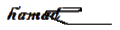 وزارة التربية والتعليم – الفصل الدراسي الثاني 2020-2021م
الدرس: الخدمات المصرفية-1      المقرر: مقدمة في البنوك والعمليات لمصرفية       بنك 211/ 804
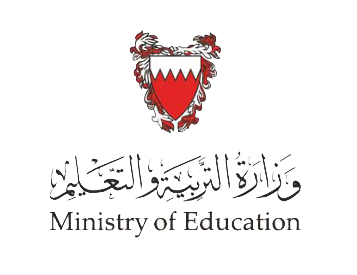 إيداع الشيكات في الحساب
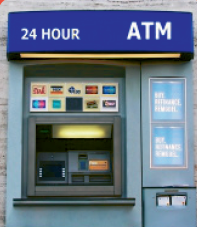 أ) عن طريق بطاقة الصراف الآلي.
ب) عن طريق قسيمة إيداع الشيكات.
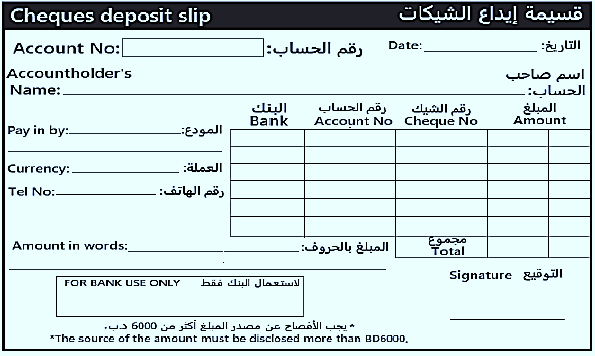 مثال
في أول فبراير 2021م أودع يعقوب إسماعيل محاسب شركة الميثاق في حساب الشركة رقم 1004752209155 :
شيك رقم 7215415 بمبلغ 1500 د.ب مسحوبا على بنكNBB حساب رقم00217751 .
شيك رقم555012 بمبلغ 500 د.ب مســـــــــــحوبا على بنك  BBK حساب رقم 00990831.
علما بأن هاتفه ××× 66204
01 / 02 / 2021م
1004752209155
شركة الميثاق
يعقوب إسماعيل
NBB
000  1500
7215415
00217751
BBK
000  500
99083100
555012
دينار بحريني
××× 66204
ألفان دينار بحريني فقط
000  2000
وزارة التربية والتعليم – الفصل الدراسي الثاني 2020-2021م
الدرس: الخدمات المصرفية-1      المقرر: مقدمة في البنوك والعمليات لمصرفية       بنك 211/ 804
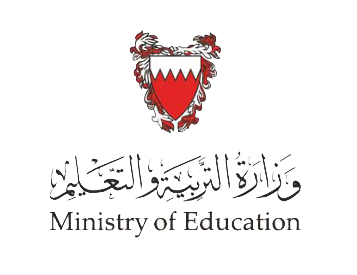 إيداع النقد والشيكات في قسيمة واحدة
مثال: في 18 يناير2021م أودع التاجر محمد سلمان سالم في حسابه  رقم 00837700-001 مبلغا نقديا   مكون من 
           (6 أورق فئة 10 د.ب،   و 12 ورقة فئة 5 د.ب،   و 30 ورقة فئة 1 د.ب)، إضافة إلى شيك  رقم 9921521   
          مسحوبا على البنك الأهلي التجاري حساب رقم 0014322207 بمبلغ 50 د.ب.
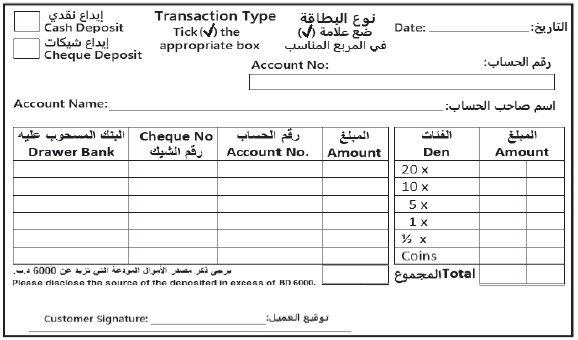 √
18 / 01 / 2021م
√
00837700-001
محمد سلمان سالم
9921521
0014322207
50.000
000  60         6
البنك الأهلي التجاري
000  60        12
000  30        30
000    150
50.000
وزارة التربية والتعليم – الفصل الدراسي الثاني 2020-2021م
الدرس: الخدمات المصرفية-1      المقرر: مقدمة في البنوك والعمليات لمصرفية       بنك 211/ 804
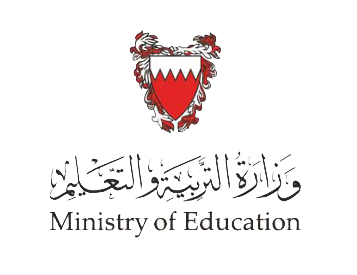 التقويم
اختار الإجابة الصحيحة فقط في ما يلي:
عقد يخول البنك حيازة النقود المودعة لديه والتصرف فيها، بما يتفق مع نشاطه المهني، مع التزامه رد مبلغها الأصلي، وبنفس نوع العملة :
أ- الوديعة في البنوك المتخصصة.
ب- الوديعة في البنوك الدولية.
ج- الوديعة في البنوك الإسلامية.
د-  الوديعة في البنوك التقليدية.
وزارة التربية والتعليم – الفصل الدراسي الثاني 2020-2021م
الدرس: الخدمات المصرفية-1      المقرر: مقدمة في البنوك والعمليات لمصرفية       بنك 211/ 804
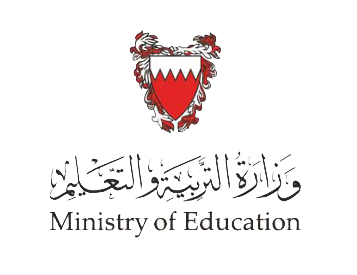 2. من أنواع الودائع التي قد تحتسب فوائد على الرصيد أو لا تحتسب:
أ-  حساب التوفير.
ب- الحساب الجاري.
ج- الحساب بإشعار.
د- الحسابات المربوطة لأجل.
وزارة التربية والتعليم – الفصل الدراسي الثاني 2020-2021م
الدرس: الخدمات المصرفية-1      المقرر: مقدمة في البنوك والعمليات لمصرفية       بنك 211/ 804
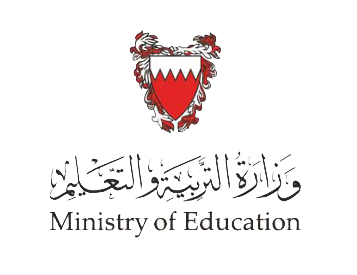 3. مبدأ « أعرف عميلك» ، من خطوات فتح الحساب الجديد وتعني:
أ- تقديم العميل وثيقة جواز السفر والبطاقة.
ب- إفصاح العميل عن مصدر الأموال.
ج- ملء بيانات العميل في استمارة طلب الحساب .
د-  تحري البنك عن العميل.
وزارة التربية والتعليم – الفصل الدراسي الثاني 2020-2021م
الدرس: الخدمات المصرفية-1      المقرر: مقدمة في البنوك والعمليات لمصرفية       بنك 211/ 804
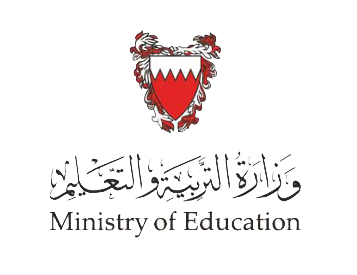 4. يجب على العميل عندما يفتح حساب جديد في البنك أن يودع  :
أ- متوسط الدخل.
ب- الحد الأعلى.
ج- الحد الأدنى.
د- أي مبلغ في الحساب.
وزارة التربية والتعليم – الفصل الدراسي الثاني 2020-2021م
الدرس: الخدمات المصرفية-1      المقرر: مقدمة في البنوك والعمليات لمصرفية       بنك 211/ 804
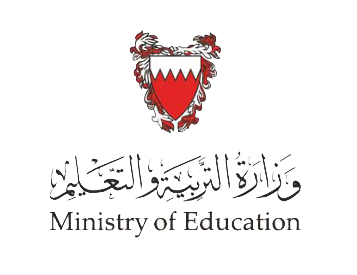 5. في 5 فبراير 2021م فتح جاسم محمد سامي حساب جديد في بنك البحرين الوطني تحت رقم BH98NONB000004256676100، مودعا مبلغا وقدره 100 د.ب.
    المطلوب:  أستكمل نموذج توقيع العميل.
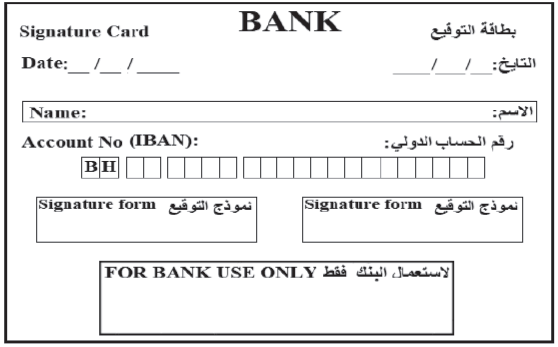 أضغط هنا للتحقق من صحة إجابتك.
وزارة التربية والتعليم – الفصل الدراسي الثاني 2020-2021م
الدرس: الخدمات المصرفية-1      المقرر: مقدمة في البنوك والعمليات لمصرفية       بنك 211/ 804
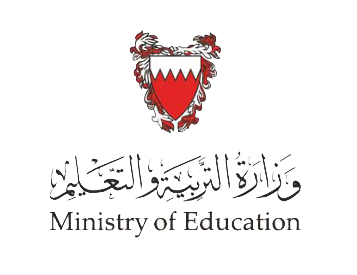 6. بتاريخ 31 يناير 2021م سحبت نور وليد خالد مبلغ 120د.ب من حسابها الجاري رقم 
      001229832-005  كما سحبت عبر جهاز الصراف الآلي ATM مبلغ 20 د.ب. 
            المطلوب: استكمال قسيمة السحب.
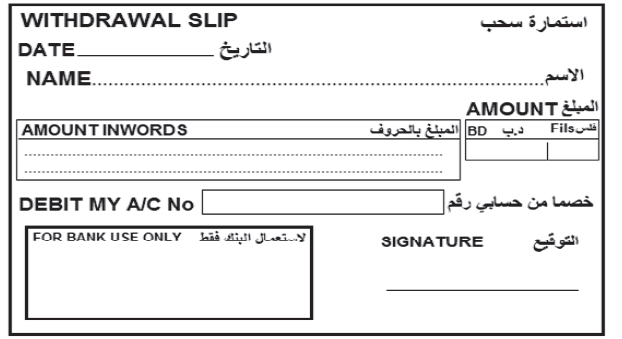 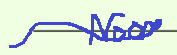 أضغط هنا للتحقق من صحة إجابتك.
وزارة التربية والتعليم – الفصل الدراسي الثاني 2020-2021م
الدرس: الخدمات المصرفية-1      المقرر: مقدمة في البنوك والعمليات لمصرفية       بنك 211/ 804
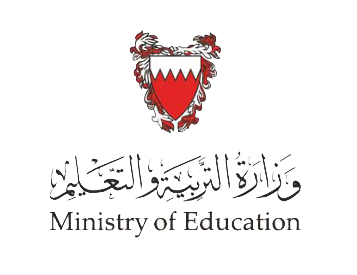 7. سدد محمد راشد صالح المبلغ المستحق عليه للبطاقة الائتمانية رقم 0012  5275  4414 5971 في 15 فبراير 2021م 20 د.ب نقدا، و 80 د.ب خصما من حسابه رقم 00887213510 .
    المطلوب: استكمال سند دفع بطاقة الائتمان.
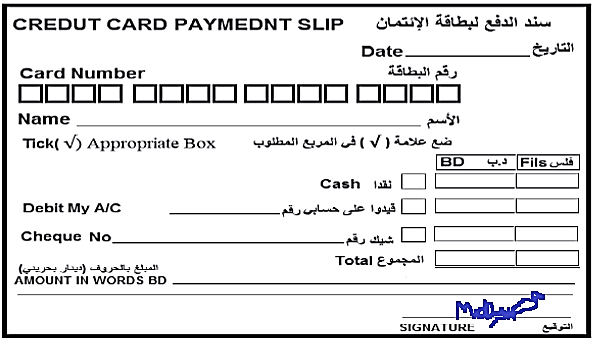 أضغط هنا للتحقق من صحة إجابتك.
وزارة التربية والتعليم – الفصل الدراسي الثاني 2020-2021م
الدرس: الخدمات المصرفية-1      المقرر: مقدمة في البنوك والعمليات لمصرفية       بنك 211/ 804
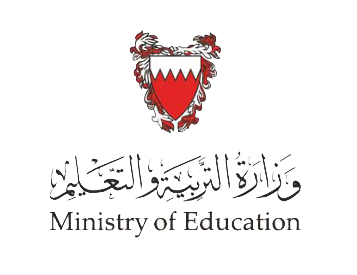 8. بتاريخ 9 فبراير 2021م فتح إبراهيم جابر  سعد حساب توفير رقم 00925644 – 021 مودعا  (ورقتان فئة 20 د.ب  -   عشر ورقات فئة نصف دينار بحريني -   750 فلس عملات معدنية).    المطلوب: ملء استمارة الإيداع النقدي. علما بأن رقم هاتفه ××××33303.
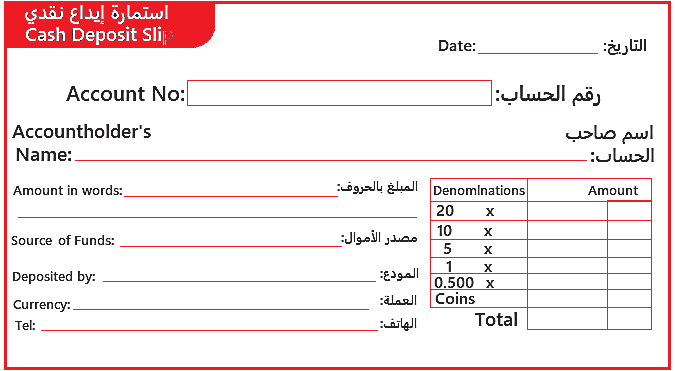 أضغط هنا للتحقق من صحة إجابتك.
وزارة التربية والتعليم – الفصل الدراسي الثاني 2020-2021م
الدرس: الخدمات المصرفية-1      المقرر: مقدمة في البنوك والعمليات لمصرفية       بنك 211/ 804
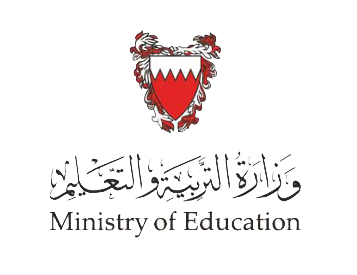 9. أودع عادل مصطفى محاسب شركة التكافل الشيكات الآتية في حساب الشركة رقم 09912451 في 12فبراير2021م:
شيك رقم 7854100  بقيمة 1000 د.ب مسحوب على بنك Citi حساب رقم 002314511 في 2021/02/10. 
شيك رقم 045331   بقيمة 750    د.ب مسحوب على بنك NBB حساب رقم 1-0024950 في 2021/02/08. 
شيك رقم 888310   بقيمة 250  د.ب مسحوب على بنك Ithmaar حساب رقم 002314511 في نفس تاريخ الإيداع.          المطلوب: استكمال قسيمة إيداع الشيكات.
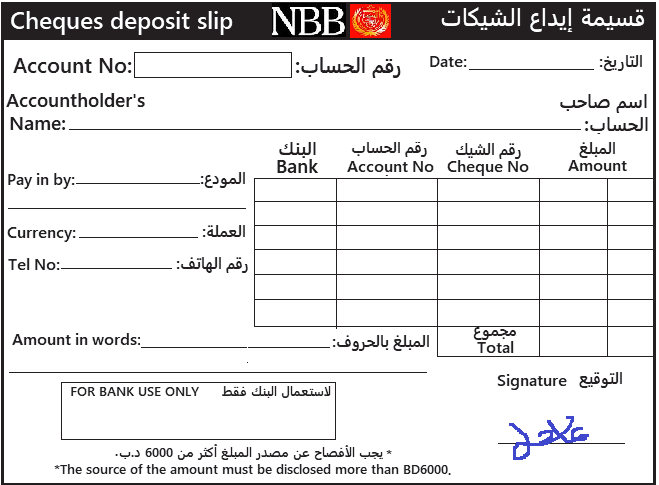 ×××××332
أضغط هنا للتحقق من صحة إجابتك.
وزارة التربية والتعليم – الفصل الدراسي الثاني 2020-2021م
الدرس: الخدمات المصرفية-1      المقرر: مقدمة في البنوك والعمليات لمصرفية       بنك 211/ 804
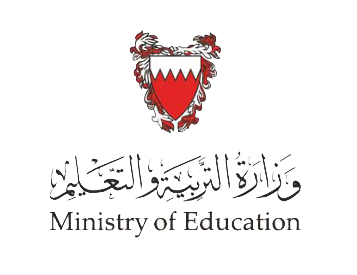 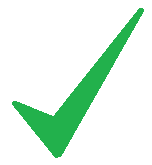 أضغط  على السهم للانتقال إلى السؤال التالي
وزارة التربية والتعليم – الفصل الدراسي الثاني 2020-2021م
الدرس: الخدمات المصرفية-1      المقرر: مقدمة في البنوك والعمليات لمصرفية       بنك 211/ 804
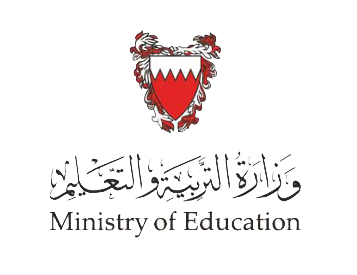 أضغط على السهم  للرجوع إلى السؤال
وزارة التربية والتعليم – الفصل الدراسي الثاني 2020-2021م
الدرس: الخدمات المصرفية-1      المقرر: مقدمة في البنوك والعمليات لمصرفية       بنك 211/ 804
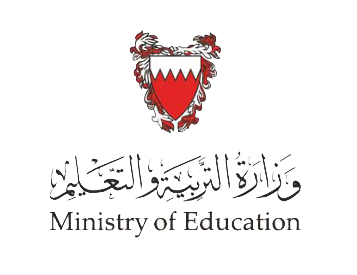 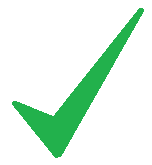 أضغط  على السهم للانتقال إلى السؤال التالي
وزارة التربية والتعليم – الفصل الدراسي الثاني 2020-2021م
الدرس: الخدمات المصرفية-1      المقرر: مقدمة في البنوك والعمليات لمصرفية       بنك 211/ 804
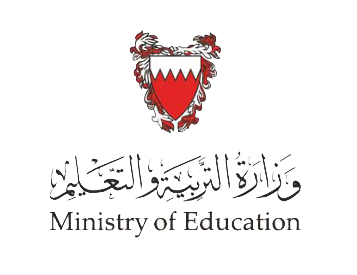 أضغط على السهم  للرجوع إلى السؤال
وزارة التربية والتعليم – الفصل الدراسي الثاني 2020-2021م
الدرس: الخدمات المصرفية-1      المقرر: مقدمة في البنوك والعمليات لمصرفية       بنك 211/ 804
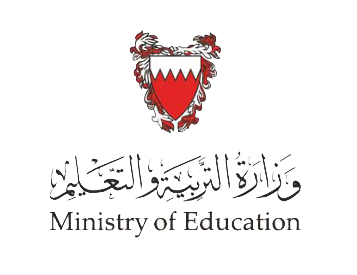 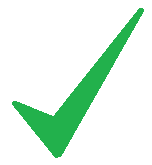 أضغط  على السهم للانتقال إلى السؤال التالي
وزارة التربية والتعليم – الفصل الدراسي الثاني 2020-2021م
الدرس: الخدمات المصرفية-1      المقرر: مقدمة في البنوك والعمليات لمصرفية       بنك 211/ 804
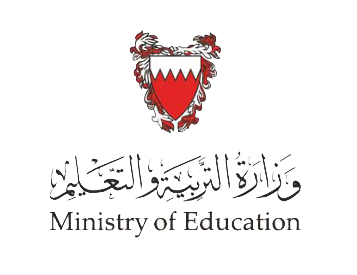 أضغط على السهم  للرجوع إلى السؤال
وزارة التربية والتعليم – الفصل الدراسي الثاني 2020-2021م
الدرس: الخدمات المصرفية-1      المقرر: مقدمة في البنوك والعمليات لمصرفية       بنك 211/ 804
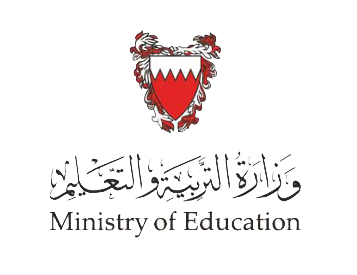 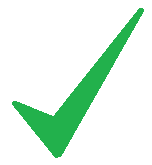 أضغط  على السهم للانتقال إلى السؤال التالي
وزارة التربية والتعليم – الفصل الدراسي الثاني 2020-2021م
الدرس: الخدمات المصرفية-1      المقرر: مقدمة في البنوك والعمليات لمصرفية       بنك 211/ 804
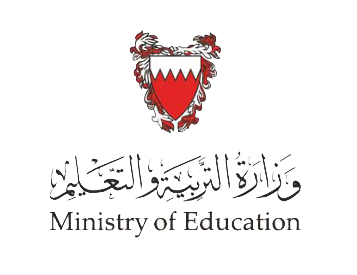 أضغط على السهم  للرجوع إلى السؤال
وزارة التربية والتعليم – الفصل الدراسي الثاني 2020-2021م
الدرس: الخدمات المصرفية-1      المقرر: مقدمة في البنوك والعمليات لمصرفية       بنك 211/ 804
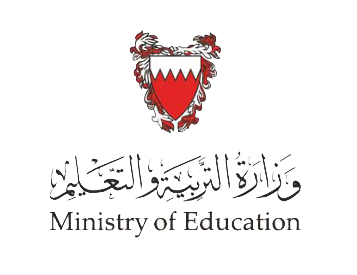 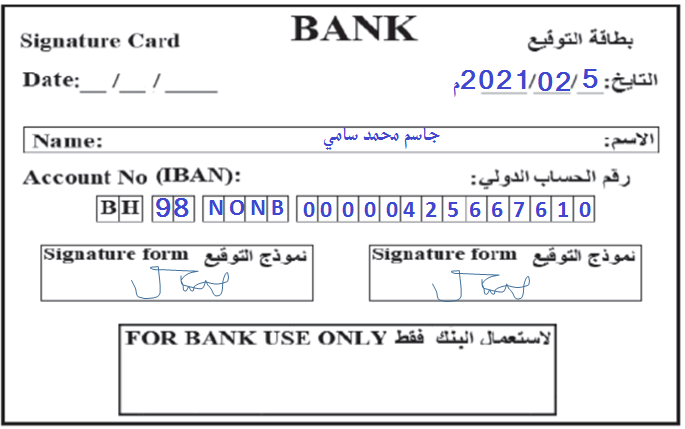 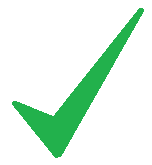 أضغط  على السهم  للرجوع إلى السؤال
وزارة التربية والتعليم – الفصل الدراسي الثاني 2020-2021م
الدرس: الخدمات المصرفية-1      المقرر: مقدمة في البنوك والعمليات لمصرفية       بنك 211/ 804
أضغط  على السهم للانتقال إلى السؤال التالي
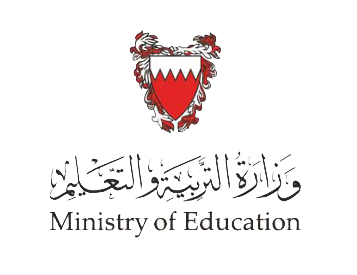 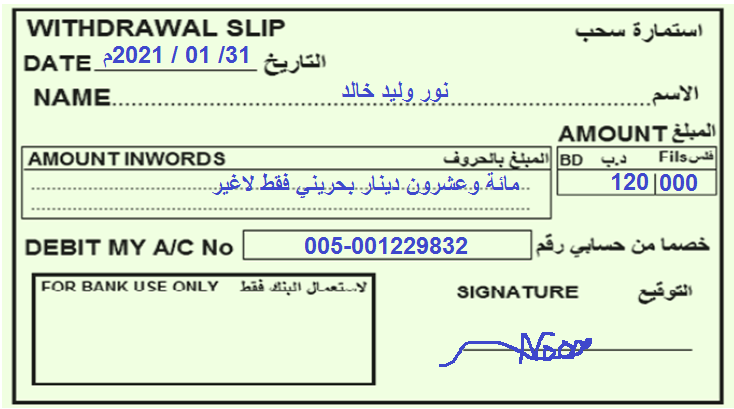 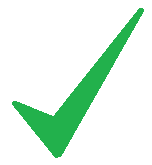 أضغط  على السهم للانتقال إلى السؤال التالي
أضغط  على السهم  للرجوع إلى السؤال
وزارة التربية والتعليم – الفصل الدراسي الثاني 2020-2021م
الدرس: الخدمات المصرفية-1      المقرر: مقدمة في البنوك والعمليات لمصرفية       بنك 211/ 804
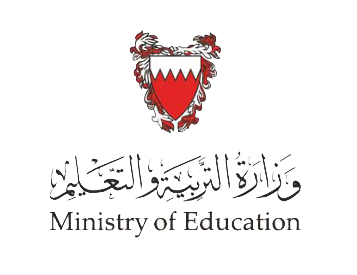 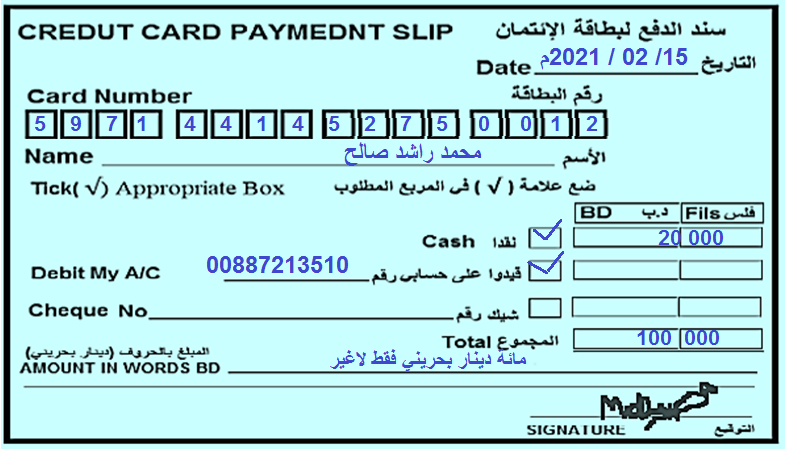 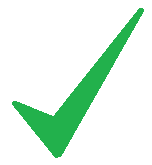 أضغط  على السهم للانتقال إلى السؤال التالي
أضغط  على السهم  للرجوع إلى السؤال
وزارة التربية والتعليم – الفصل الدراسي الثاني 2020-2021م
الدرس: الخدمات المصرفية-1      المقرر: مقدمة في البنوك والعمليات لمصرفية       بنك 211/ 804
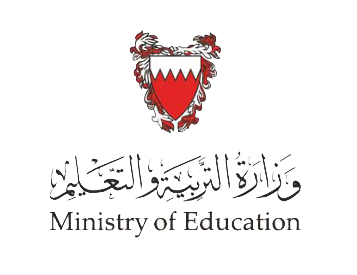 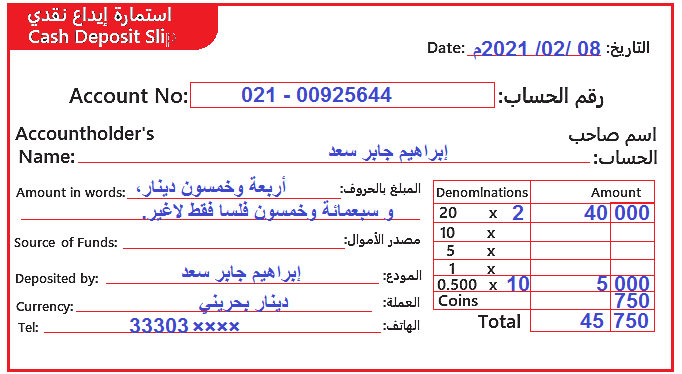 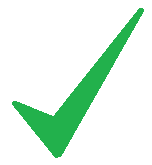 أضغط  على السهم للانتقال إلى السؤال التالي
أضغط  على السهم  للرجوع إلى السؤال
وزارة التربية والتعليم – الفصل الدراسي الثاني 2020-2021م
الدرس: الخدمات المصرفية-1      المقرر: مقدمة في البنوك والعمليات لمصرفية       بنك 211/ 804
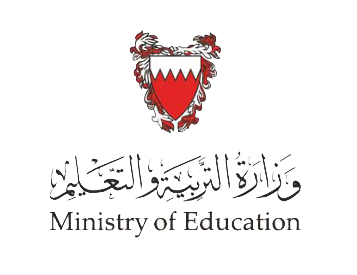 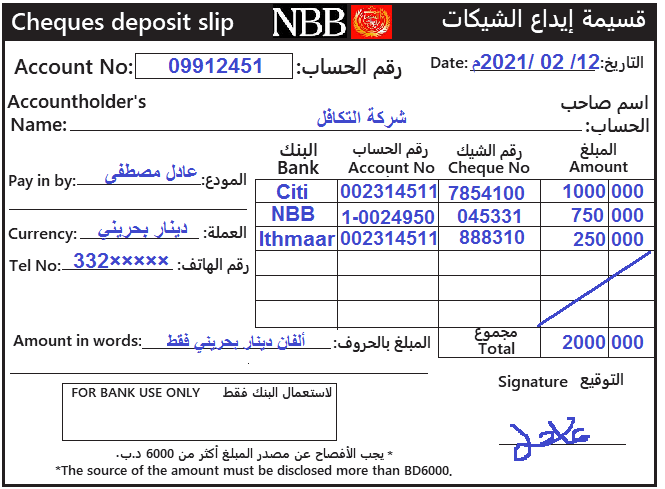 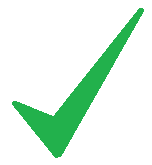 أضغط  على السهم للانتقال إلى الشريحة التالية
أضغط  على السهم  للرجوع إلى السؤال
وزارة التربية والتعليم – الفصل الدراسي الثاني 2020-2021م
الدرس: الخدمات المصرفية-1      المقرر: مقدمة في البنوك والعمليات لمصرفية       بنك 211/ 804
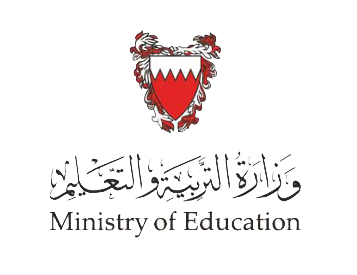 انتهى الدرس 
آملين  
تحقيق 
أهدف درس الخدمات المصرفية-1
 شكرا 
مع التوفيق والنجاح
لمزيد من المعلومات:
www.Edunet.com       1- زيارة البوابة التعليمية 
        2- حل أسئلة وأنشطة الكتاب والكراسة.
وزارة التربية والتعليم – الفصل الدراسي الثاني 2020-2021م
الدرس: الخدمات المصرفية-1      المقرر: مقدمة في البنوك والعمليات لمصرفية       بنك 211/ 804